Business Planning
Business management
Copyright © Texas Education Agency, 2012.  All rights reserved.
“Copyright and Terms of Service

Copyright © Texas Education Agency. The materials found on this website are copyrighted © and trademarked ™ as the property of the Texas Education Agency and may not be reproduced without the express written permission of the Texas Education Agency, except under the following conditions: 
Texas public school districts, charter schools, and Education Service Centers may reproduce and use copies of the Materials and Related Materials for the districts’ and schools’ educational use without obtaining permission from the Texas Education Agency;

2) Residents of the state of Texas may reproduce and use copies of the Materials and Related Materials for individual personal use only without obtaining written permission of the Texas Education Agency;

3) Any portion reproduced must be reproduced in its entirety and remain unedited, unaltered and unchanged in any way;

4) No monetary charge can be made for the reproduced materials or any document containing them; however, a reasonable charge to cover only the cost of reproduction and distribution may be charged.
Private entities or persons located in Texas that are not Texas public school districts or Texas charter schools or any entity, whether public or private, educational or non-educational, located outside the state of Texas MUST obtain written approval from the Texas Education Agency and will be required to enter into a license agreement that may involve the payment of a licensing fee or a royalty fee.
Copyright (c) Texas Education Agency, 2012.  All rights reserved.
2
Why a Business Plan?
To clearly identify in writing all aspects of your business
To minimize risk
To show to potential investors
Copyright © Texas Education Agency, 2012.  All rights reserved.
3
[Speaker Notes: People wanting to start a business have many things to consider.  A business plan outlines all of the elements related to a business including the costs involved.  When details are put on paper they become more realistic.  These plans are necessary, especially if the owner plans to seek investment resources.]
Business Plan Components
Many formats exist for Business Plans, but they generally contain the following elements:
Copyright © Texas Education Agency, 2012.  All rights reserved.
4
[Speaker Notes: Many formats exist for business plans but they all generally contain the same types of information.  

Have students locate various business plan templates and identify the similar components, such as executive summary, business description, goals and objectives, marketing plan, financial plan, and organizational or management plan.]
Executive Summary
Contains a Mission Statement - a brief statement clearly defining what your business is about
Summary of each aspect of your business plan, usually in bulleted format as each element will be described in detail later in your plan
Copyright © Texas Education Agency, 2012.  All rights reserved.
5
[Speaker Notes: The Executive Summary is the first part of the business plan that investors will see.  It should contain a mission statement which is a concise overview of the business.  Have students conduct Internet research for company mission statements.  The Executive Summary also contains brief descriptions of each part of the business plan.]
Business Description
Products or services your business will sell
Creators of your business
titles and responsibilities
experience
Location of your business
Copyright © Texas Education Agency, 2012.  All rights reserved.
6
[Speaker Notes: Letting potential investors know a little about your business experience can give them confidence in your abilities.  In addition, thoroughly describing your products or services and why you chose a particular location for your business is also important.]
Goals and Objectives
Short-term 
Long-term
Expressed quantitatively
Sales
Profits
# of locations
# of customers
SMART goal format
Specific, measurable, attainable, realistic, timely
Copyright © Texas Education Agency, 2012.  All rights reserved.
7
[Speaker Notes: Stating the goals and objectives for your business, short and long term, can focus your attention.  It can also visually remind you of where you are in your goals and how far you have to attain them.]
Marketing Plan
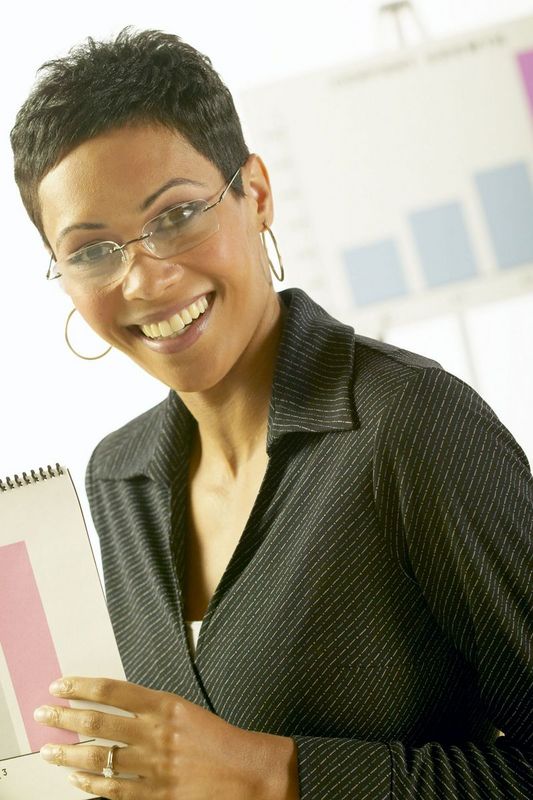 Analysis of customer need for your product or service
Analysis of competition
Target market analysis
Price of products or services
Copyright © Texas Education Agency, 2012.  All rights reserved.
8
[Speaker Notes: Demonstrating that there is a need and a demand for your products or services is crucial to your business’ success.  Carefully examine your competition and make your business stand out.  Identify your customers and set your prices to beat the competition.  

Ask students to look at local businesses and identify their competition and target market(s).]
Financial Plan
Investment to start business
Potential investment interest
Anticipated costs and expenses
Anticipated revenues
Provide graphs
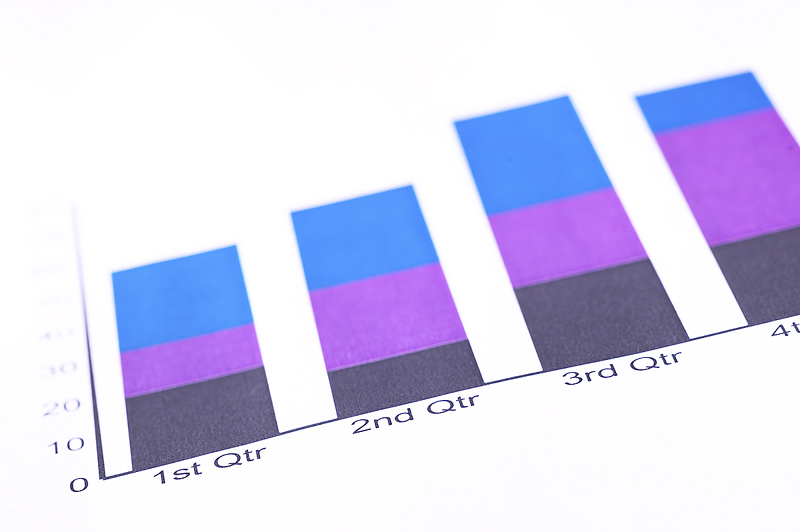 Copyright © Texas Education Agency, 2012.  All rights reserved.
9
[Speaker Notes: A business owner must realistically look at the start-up costs and possible operating expenses because this is one of the biggest reasons businesses fail, operating expenses that are too high.  Realistically forecast potential sales in order to anticipate your profit]
Organizational Plan
Also known as a Management Plan
Form of ownership
sole proprietorship
partnership
corporation
Organizational chart
Job descriptions
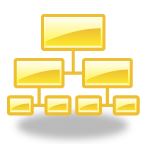 Copyright  ©Texas Education Agency, 2012.  All rights reserved.
10
[Speaker Notes: Responsibilities in any businesses must be clearly defined.  This can be done through job descriptions and organizational charts.  Have students go online to any search engine, type in a company name, locate the company profile, and examine the text version of organizational chart.  They can also use online graphics to create organizational charts from this information.]
Sole Proprietorship
A business owned by an individual
Copyright © Texas Education Agency, 2012.  All rights reserved.
11
[Speaker Notes: Sometimes individuals who start his/her own business prefer to keep the business their own.  Ask students about local businesses that are classified as sole proprietors.  There are advantages and disadvantages to this form of business ownership.]
Entrepreneurship
An individual who assumes the risk of business ownership
Many individuals who started as entrepreneurs and sole proprietors have turned their businesses into major corporations such as:
Bill Gates 
Steve Jobs 
Phil Knight
Copyright © Texas Education Agency, 2012.  All rights reserved.
12
[Speaker Notes: All businesses were begun with a vision from an entrepreneur.  Discuss some of the famous entrepreneurs and how their businesses started, such as in garages or in trunks of cars.]
Partnership
A business owned and operated by two or more people
Copyright © Texas Education Agency, 2012.  All rights reserved.
13
[Speaker Notes: There are also individuals who choose to pool their talents and monetary resources and create partnerships.  There are several advantages and disadvantages to this form of business ownership as well.  See if you can identify these types of businesses in your community.]
Corporation
A business owned by a group of people and legally recognized as a separate entity
Copyright © Texas Education Agency, 2012.  All rights reserved.
14
[Speaker Notes: Students are probably more familiar with corporations because these are the brands of electronics that they own or stores they buy products from.  These, too, have advantages and disadvantages.  But they also began from an entrepreneurial spirit and grew from there.  Microsoft, Apple, and Nike are examples of large corporations that once were sole proprietorships.]
Independent Practice Assignments
Business Plan Gameboard Assignment #1 – In groups, students will create a gameboard using either poster board, flip chart or open file folders.  They will include at least 20 game spaces that will contain facts relating to parts of the business plan and business ownership.  Some of the blanks must contain true statements and some must contain false statements.  There should also be a consequence for each blank.  For example, if a student is to land on a game space that contains a true statement the consequence should be positive, i.e., move ahead x number of spaces, get an extra turn, etc.  For a space that contains a false statement, there should be a negative consequence such as losing a turn or moving back spaces.  Students should be creative in their gameboard format and may include additional components to their game.  Game pieces must also be included.  Games will be played by class members to test their knowledge of business plan components.

Organizational Chart Assignment #2 – Because an organizational or management plan is a part of a business plan, students should be familiar with an organizational chart.  Students are to go online, search finance and type in any corporation name.  When they select a company they are to go to find the company profile and view a list of officers for that corporation.  They are to create an organization chart in a word processing software using either drawing shapes or online graphics and include each officer listed and their appropriate titles.
Copyright © Texas Education Agency, 2012.  All rights reserved.
15
Independent Practice Assignments (Continued)
Mission Statement Comparison Table Assignment #3 – Students in pairs will select 4 companies from the list of Fortune 500 companies on the web site listed in #4 in the References section above.  Then, using the elements of a mission statement that are listed in #5 of the References section, create a table that identifies each element of the mission statement for each of the 4 companies.  Include the appropriate phrases or words that are contained in the mission statements and write or type them into the appropriate place in the table. Some may be more complete than others.  Then you will rank each of the companies’ mission statements using the scale of your choice, from 1 to 4, using stars, checkmarks, thumbs up, or another indicator of your choice.

Business Plan Project Assignment #4 – Have students prepare a completed business plan using the templates found on the SBA (Small Business Administration) web site above using any product or service idea of their choice, or they can create their own business idea. It should look professional and attractively formatted.   Use diagrams and illustrations as necessary.
Copyright © Texas Education Agency, 2012.  All rights reserved.
16